J&H Test
*Use website (via Google Classroom)
*Bring your novel to the test tomorrow.
Jekyll & Hyde Jeopardy
Author
Quotes
Symbols
Allusions
Plot
Q $100
Q $100
Q $100
Q $100
Q $100
Q $200
Q $200
Q $200
Q $200
Q $200
Q $300
Q $300
Q $300
Q $300
Q $300
Q $400
Q $400
Q $400
Q $400
Q $400
Q $500
Q $500
Q $500
Q $500
Q $500
Final Jeopardy
$100 Question: Author
Stevenson was born here.
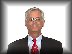 $100 Answer
SCOTLAND
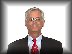 $200 Question: Author
What disease did he suffer from?
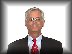 $200 Answer
TB
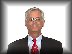 $300 Question: Author
Name 2 other famous works that 
this author wrote.
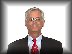 $300 Answer
Treasure Island
Kidnapped
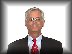 $400 Question: Author
What point of Calvinism does 
Stevenson promote in his book?
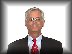 $400 Answer
Total Depravity of Man
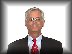 $500 Question: Author
What inspired Stevenson to write 
this novel?
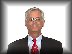 $500 Answer
a dream or nightmare
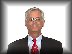 $100 Question: Quotes
Who says: “If I am the chief of 
sinners, I am the chief of sufferers also.”
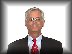 $100 Answer
JEKYLL
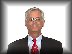 $200 Question: Quotes
Who says: “I incline to Cain’s heresy,” he used to say quaintly: “I let my brother go to the devil in his own way.”
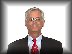 $200 Answer
UTTERSON
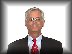 $300 Question: Quotes
Who says: “I bind my honor to you 
that I am done with him in this world.”
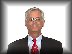 $300 Answer
JEKYLL
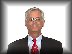 $400 Question: Quotes
Who says: “I have had a shock…and 
I shall never recover. It is a question
of weeks.”
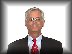 $400 Answer
DR. LANYON
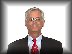 $500 Question: Quotes
Who says: “Will you be wise? 
Will you be guided?”
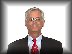 $500 Answer
HYDE
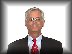 $100 Question: Symbols
The key is a symbol of what in 
the story?
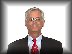 $100 Answer
Power/Authority
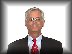 $200 Question: Symbols
What do doors represent 
in this story?
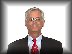 $200 Answer
Pathways of Evil
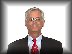 $300 Question: Symbols
When Carew and Hyde meet, 
what does Carew represent?
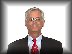 $300 Answer
INNOCENCE
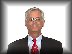 $400 Question: Symbols
What do barred windows in
Jekyll’s house symbolize?
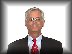 $400 Answer
Jekyll is imprisoned in his own
home because of Hyde’s crimes.
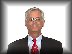 $500 Question: Symbols
What do Jekyll and Hyde
 symbolize?
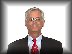 $500 Answer
Good vs. Evil
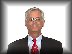 $100 Question: Allusions
What does Mr. Utterson’s first 
name, John, allude to?
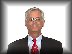 $100 Answer
John the Baptist, Forerunner of Christ/Messenger
John the Beloved Disciple
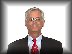 $200 Question: Allusions
What does the “Babylonian
finger on the wall” refer to?
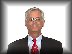 $200 Answer
Jekyll changes into Hyde without warning 
and he knows he is doomed.
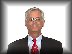 $300 Question: Allusions
Hyde’s temptation of Dr. Lanyon
is reminiscent of what biblical
event?
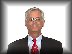 $300 Answer
Garden of Eden:  Serpent tempted Eve
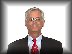 $400 Question: Allusions
When Utterson states, “I incline to 
Cain’s heresy,” what does he mean?
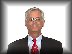 $400 Answer
He means he is not responsible or “not his brother’s keeper.”
He had a “hands off” policy when others are in trouble.
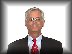 $500 Question: Allusions
The character of Jekyll was inspired 
by two other famous characters in literature?  
Name them.
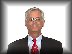 $500 Answer
Faustus & Frankenstein
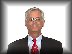 $100 Question: Plot
Climax?
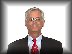 $100 Answer
Finding Hyde’s body
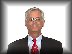 $200 Question: Plot
Inciting Moment?
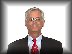 $200 Answer
Hyde tramples the child.
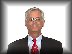 $300 Question: Plot
Denouement?
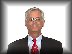 $300 Answer
Jekyll’s story
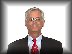 $400 Question: Plot
Exposition?
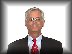 $400 Answer
Meeting the main characters: 
Utterson, Ensfield, Hyde, Jekyll, etc.
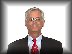 $500 Question: Plot
Rising Action?
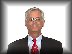 $500 Answer
Death of Carew &
Lanyon
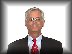 Final Jeopardy
What year was Jekyll & Hyde written?
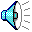 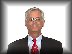 Final Jeopardy Answer
1886
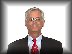 QUIZLET VOCAB
Use website link.